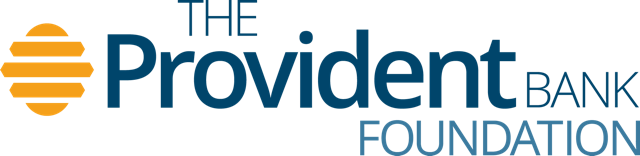 STRATEGIC FRAMEWORK & 2025 GRANTMAKING
February 11, 2025
MILESTONE MOMENTS
CHAPTER 1: Going Public, Serving the Public
In this first chapter, Provident Bank went public on the New York Stock Exchange and as part of that public offering, decided to
create an endowed philanthropic Foundation (PBF/the Foundation). The founding and efforts of PBF also helped the Bank build
postiive PR in the community. This chapter was defined by asking the key questions: What should the relationship between the
Bank and the Foundation be? Who do we want to fund? How would we set-up our governance structure to do this work?
THE PEOPLE
STRATEGY + FOCUS
At the beginning, PBF was run by the Board and full-time staff members who added Foundation duties to their Bank job descriptions. Founding Board members included:
The Board of Directors was trying to figure out what impact they wanted to have on the communities they served, and how to best administer funds. The first wave of funding focused on Higher Education, supported by Multi-Year Grants.
• Dr. Carlos Hernandez • Mr. Thomas Sheenan • Ms. Karen McMullen • Mr. Paul Pantozzi
PROVIDENT BANK WENT PUBLIC ON THE 
NEW YORK STOCK EXCHANGE
IMPACT
Impact was somewhat limited in this first chapter, as PBF was focused on figuring out the who, what, where, why, when and how of its work.
AND AS PART OF THAT PUBLIC OFFERING, DECIDED TO CREATE AN ENDOWED PHILANTHROPIC FOUNDATION
FINANCIALS
CHAPTER 2: A Focus on Education
Our grants supported universities and educational institutions such as New Jersey City University, Bloomfield College, Hudson County Community College Foundation, and Saint Peter’s University. Grants were guaranteed for multiple years, leading to some positive press.
I
n this second chapter, PBF decided to fund organizations focused on education. Much of the work PBF did was centered on building positive PR for the Bank, as well as funding larger institutions that already had robust funding infrastructure.
IMPACT
$3.1M
IN GRANTS AWARDED TO
The impact of PBF reached small numbers with university scholarship students benefiting from the Foundation’s support.
94 EDUCATION-FOCUSED INSTITUTIONS & CHARITIES
(2003-2005)
CHAPTER 3: All About the Community
$18M
IN GRANTS 
AWARDED TO COMMUNITIES 
SUPPORTED BY THE FOUNDATION
(2003-2012)
In this chapter, PBF decided to extend its focus beyond education and ground its work in community impact. PBF played with new ways to fund organizations and expanded
geographic reach thanks to bank mergers. New leadership and expertise helped us with this refined focus on community needs.
New leadership and expertise helped us with a
REFINED FOCUS ON COMMUNITY NEEDS
FINANCIALS
The average grant from 2007-14 was approximately $5,300, but that number has consistently grown each year since.
CHAPTER 4: Responsive Strategy
P
BF evolved and began to infuse trust-based philanthropy practices into its work. The Foundation made decisions about supporting community needs, big and small, through tiered grant opportunities, and pushed for more awareness about PBF among Bank employees.
$5,000
FINANCIALS
PRIORITY AREAS THROUGH 2024
COVID-19 EMERGENCY
COVID’s effect on the market led to a reduction in funding budget in 2020 – from $1.4M to $949k. PBF rebounded in 2021 at $1.2M, and in direct response to the immense and ever-growing needs of the nonprofit community, funded just shy of $2M in 2022.
• • •
Community Enrichment Education Health, Youth and Families
RESPONSE GRANTS
AWARDED TO 25 NONPROFIT ORGANIZATIONS
CHAPTER 5: Reimagining Impact (The Future)
IMPACT
In this future chapter, PBF is reimagining everything - starting with a relentless focus on underlying
community needs and a recent merger to help expand the Bank’s footprint. PBF is exploring staff
engagement strategies for Bank employees to elevate support for community nonprofits, and looking 
to Board evolution in the future.
PBF will relentlessly pursue the question of “How do we define impact, and how does that drive our funding decisions?” in this critical chapter.
FINANCIALS
PBF WANTS TO UNDERSTAND HOW TO BEST GIVE ITS COMMUNITIES WHAT THEY NEED, AND SERVE THEM IN A WAY THAT IS BASED IN TRUST.
PBF will explore diverse funding structures as well as complementary ways to provide impact to community organizations (e.g. time and talent in addition to treasure).
Refreshing Our Mission + Vision
Mission Statement
Vision Statement
The Provident Bank Foundation invests in marginalized communities within Provident Bank’s branch network by collaborating with nonprofit organizations that align with the values we care about. Together, we empower individuals on their paths to economic self-sufficiency by addressing the multifaceted issues that perpetuate the cycle of poverty.
The Provident Bank Foundation builds strong and healthy communities where everyone has the opportunity to live a fulfilling and prosperous life.
Theory of Change
Inputs
Activities
Outputs
Outcomes
Social Determinants of Health/ Cycle of Poverty
PBF narrows its focus to have more direct impact on Social Determinants of Health/
The majority of applications received are aligned to funding priorities. Applications received are more aligned to funding priorities and impact goals
Deeper impact in the communities PBF serves / strengthened relationship with communities
Cycle of Poverty
Most nonprofits are doing work addressing the same root causes of inequity
Increased alignment/connection with community needs
PBF uses economic self-sufficiency and Social Determinants of health
More targeted grant program and structure
as filters for support
PBF’s investments help nonprofits move people toward economic self-sufficiencies / improved Social Determinants of Health
Nonprofits need flexible funding to deliver their services over
the long term
PBF offers all flexible
funding support
PBF provides multi-year grants
Responsive Impact: listening to the needs of our community and adjusting over time as needs
change or new needs arise
The Provident Bank Foundation will narrow our focus to increase our impact in two key ways:
Strategic Priority #1
Narrow Our Focus to Increase Our Impact
Refining the areas of charitable focus to ensure more targeted funding requests, thereby
Increasing the ability to impact root causes of economic insecurity in the communities we serve
5
Funding Priorities
Organizations applying for funding must measure impact in a manner that aligns with at least one of these funding priorities and one of the specific areas of interest:
Workforce Development
Education
Human Services
Quality education and vocational training to build the skills needed to participate fully in the economy.
Social safety nets to support vulnerable populations in times of greatest need.
Career opportunities and skills development to support pathways to economic self- sufficiency.
Specifically:
Housing assistance
Food security
Healthcare access for un-/under-insured individuals
Youth mental health services
Specifically:
Community colleges
Vocational programs
Special education services
Specifically:
Job training
Employment supports
Reentry programs
Strategic Priority #2
In line with a trust-based philanthropy approach, we will increase our available flexible funding support for grantees, as well as focus on multi-year grants, to drive deeper impact through the nonprofits we support and strengthen our relationships with community organizations.
Fund for Deeper Impact
5
Strategic Priority #3
The Provident Bank Foundation will continue to prioritize diversity of identity, perspective, and experience, working to ensure our Board and staff reflect the communities that we serve.
Organizational Structure
5
Strategic Priority #4
The Provident Bank Foundation is proud to be part of the Provident Financial Services family. As such, PBF will meaningfully leverage the time, treasure, and talent of all employees, capitalizing on increased awareness and alternative structures for supporting our partners.
Employee Engagement
5
Organization’s Operating Budget    $50,000–$1 million
$1 million–$15 million $400,000 16–40 $10,000–
$400,000
16-40
$10,000-$25,000/year 
2 years 
Yes 
• 501(c)3 AND 509(a)1 or 509(a)2
• Audited financial statements
• Form 990
• Not in an active grant
• Serves at least one community where there is a Bank
2025 Budget Allocation
$100,000
Target # Grantees   10–20
Empowerment Grants
Grant Range   $5,000–$10,000/year
Grant Term   2 years
BOD Approval   No
Eligibility
• 501(c)3 AND 509(a)1 or 509(a)2
• 2 full operating years
• Form 990 / 990-EZ (NO 990-N!)
• Not in an active grant
• Serves at least one community where there is a Bank
branch, or a community contiguous to a branch
branch, or a community contiguous to a branch
Application   Single-stage
Single -stage
• Current FY budget
• Audited financial statements
• Form 990
• Program budget/narrative (expenses + revenues)
• Current funders
• BOD list w/affiliations
Required Documents   Current FY budget
• Form 990/990-EZ
• Program budget/narrative (expenses + revenues)
• Current funders
• BOD list w/affiliations
Application Process
We created a single-stage grant application designed to be more efficient and better aligned with the new grant structure.
Application Timeline
Application Window 
April 1–30
Grant Reviews
May 1–June 15
Team Discussion
June 16–30
Additional Info / Follow-up
July 1–15
Board Consideration
July 23
Grant Notification
~July 31
Q&A
We want to hear from you! Please submit your questions in the Q&A box.
Connect with Us
Foundation@Provident.Bank
theprovidentbankfoundation.org
      The Provident Bank Foundation
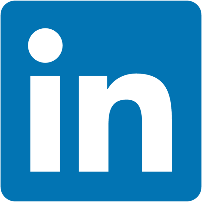